AvR‡Ki K¬v‡m mKj‡K ¯^vMZg
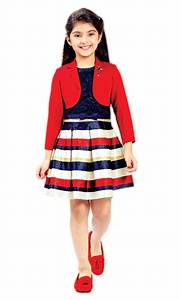 cwiwPwZ
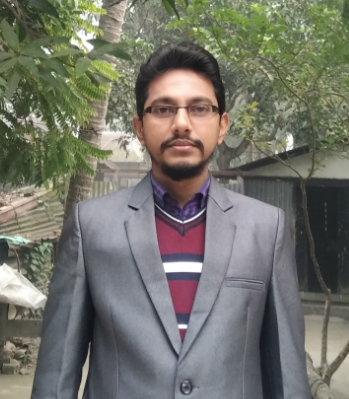 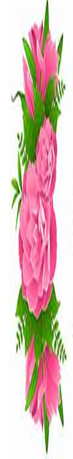 bvivqb P›`ª ivq  
†UªW BÝUªv±i (‡Wªm †gwKs) 
Mix‡eiPi gva¨wgK we`¨vjq 
Bb‡W· bs- 56793473    †gvevBj bs- 01916509037
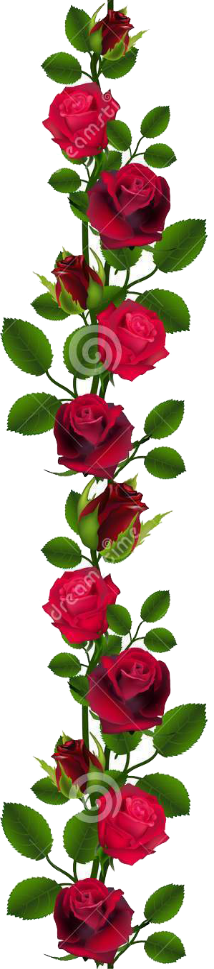 ‡kÖwY : beg 
welq : †Wªm †gwKs-1        (cÖ_g cÎ)
Aa¨vq : cÖ_g 
mgq   : 50 wgwbU
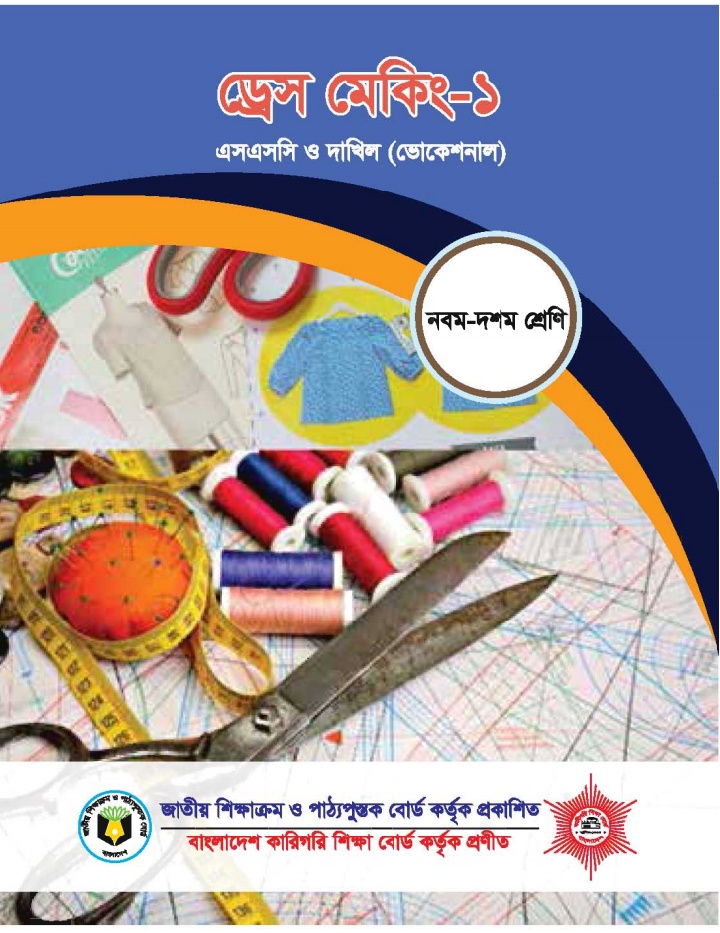 wb‡Pi Qwe¸‡jvi w`‡K jÿ¨ Ki
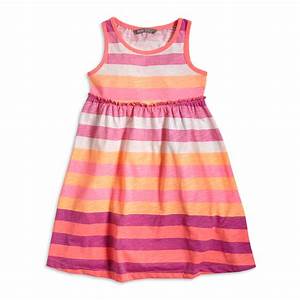 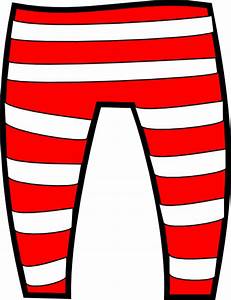 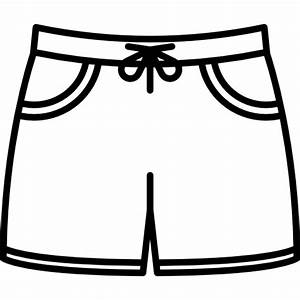 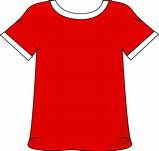 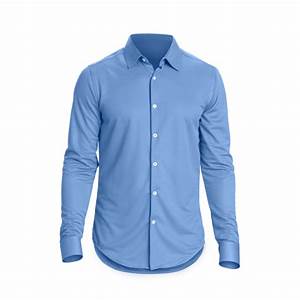 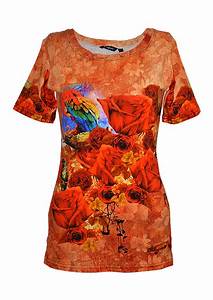 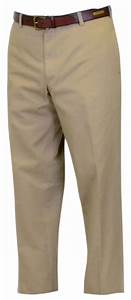 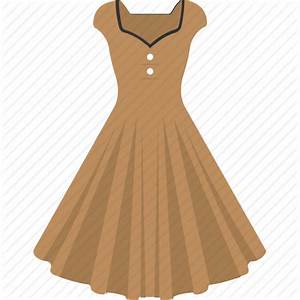 ej‡Zv G¸‡jv wK‡mi Qwe ?
wVK e‡j‡Qv , Qwe¸‡jv wewfbœ †cvkv‡Ki |
AvR‡Ki cv‡Vi welq
†cvkvK m¤ú‡K© aviYv
wkLb dj
G cvV †k‡l wkÿv_©xiv ......
 ‡cvkv‡Ki msÁv ej‡Z cvi‡e 
 ‡cvkv‡Ki DrcwË m¤ú‡K© ej‡Z cvi‡e
 ‡cvkv‡Ki cÖ‡qvRbxqZv e¨vL¨v Ki‡Z       cvi‡e
 ‡cvkv‡Ki µgweKvk m¤ú‡K© ej‡Z cvi‡e
‡cvkv‡Ki msÁv :
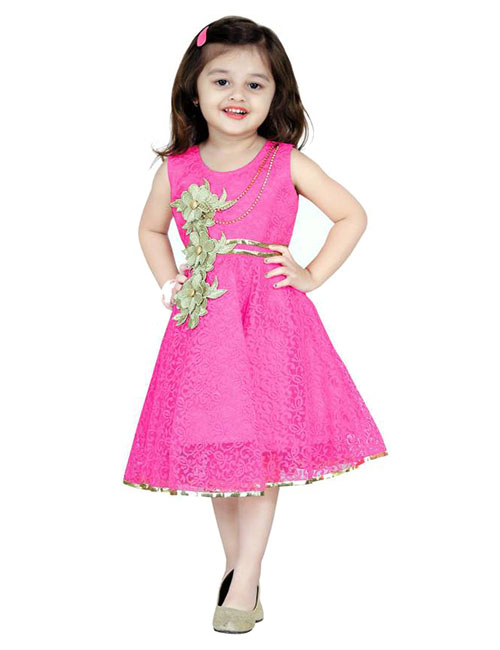 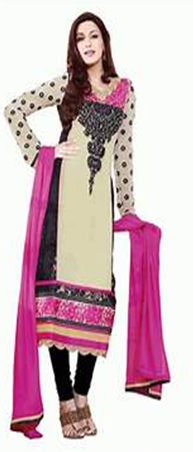 gvbyl hv cwiavb K‡i j¾¡v wbeviY K‡i Ges AvKl©Yxq K‡i wb‡R‡K  mgv‡R Dc¯’vcb K‡i|GK K_vq †mjvB Kiv I gvby‡li cwiavb‡hvM¨ e¯‘‡KB †cvkvK e‡j|
‡cvkv‡Ki DrcwË
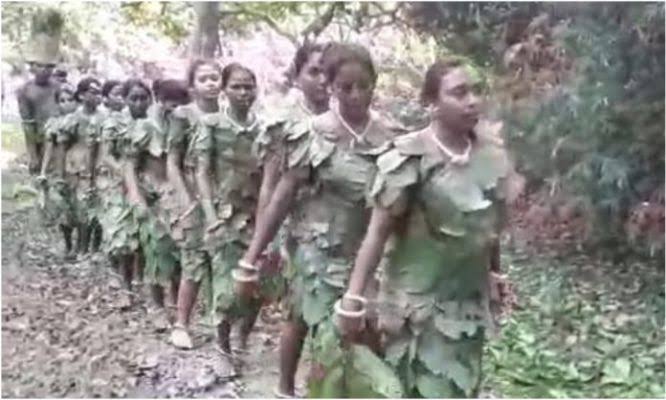 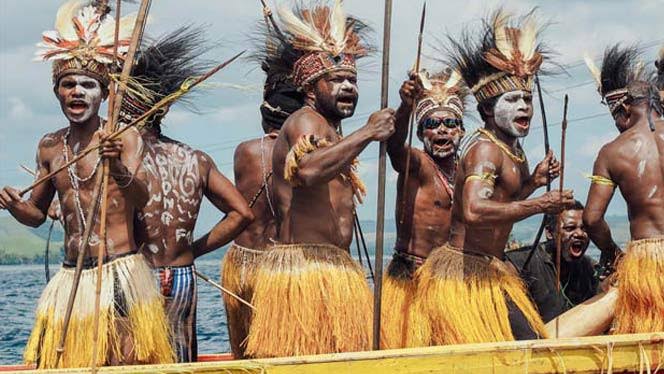 Avw`Kv‡j Mv‡Qi jZv, Qvj Ges cïi Pvgiv w`‡q gvbyl e‡¯¿i cÖ‡qvRb †gUv‡Zv
ax‡i ax‡i gvbyl Avuk , myZv Ges myZv †_‡K n¯ÍPvwjZ Kvco eybb †KŠkj iß K‡i I Kvc‡oi e¨envi ïiæ K‡i
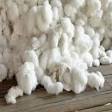 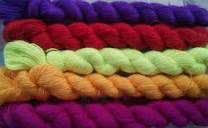 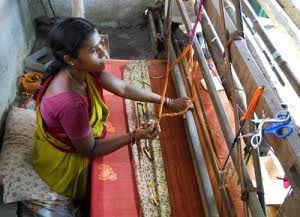 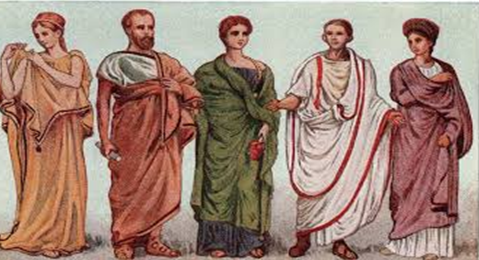 Avuk
myZv
n¯ÍPvwjZ Kvco eybb c×wZ
Kvc‡oi e¨envi
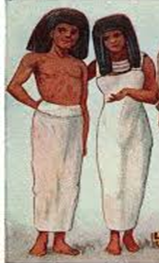 n¯ÍPvwjZ Kvco eybb †KŠkj iß Kivi ci gvbyl nvZ w`‡q †mjvB K‡i †cvkvK ‰Zwi ïiæ K‡i
cieZ©x‡Z gvbyl MZvbyMwZK n¯Í PvwjZ †mjvB †gwk‡bi gva¨‡g †cvkvK ˆZwi  ïiæ K‡i
eZ©gvb Kv‡j AvayywbK †mjvB †gwk‡bi gva¨‡g AvaywbK †cvkvK ˆZwi Kiv nq
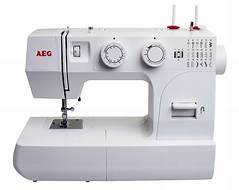 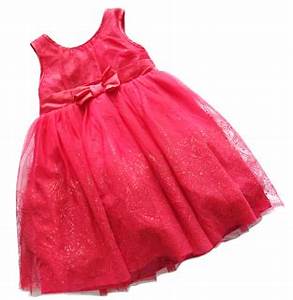 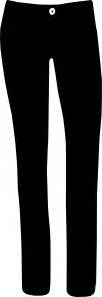 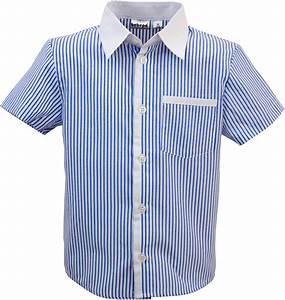 AvayywbK †mjvB †gwkb
AvaywbK †cvkvK
‡cvkv‡Ki µgweKvk
1755 mv‡j Bsj¨v‡Ûi Pvj©m †d«WwiK me©cÖ_g †mjvB ‡gwkb Avwe®‹vi I c¨v‡U›U K‡ib|
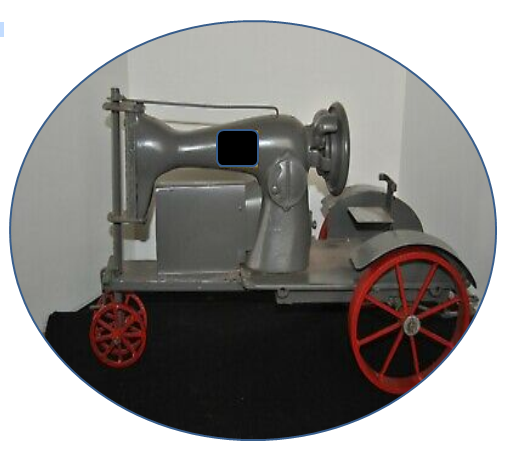 cieZ©x‡Z 1851 mv‡j BmvK †gwiU wm½vi evwYwR¨Kfv‡e mdj †mjvB †gwkb Avwe®‹vi K‡ib|
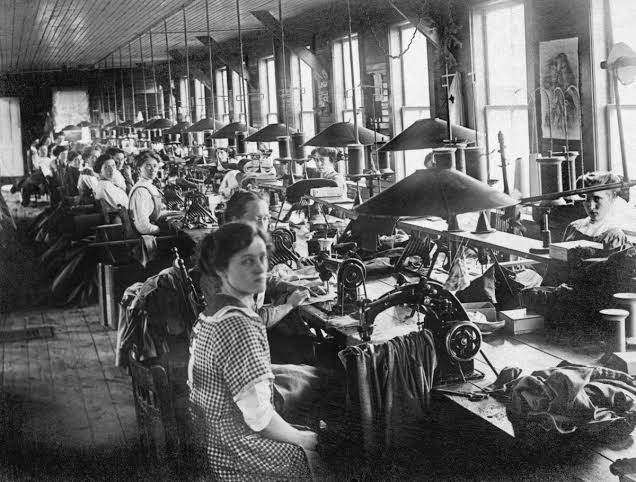 1929 mv‡j gvÎ 80 wU †mjvB †gwkb wb‡q d«v‡Ýi ivRavbx c¨vwi‡m we‡k^i cÖ_g Mv‡g©›Um d¨v±wi ¯’vwcZ nq
evsjv‡`k cÖ_g 1960 mv‡j XvKvi D`©y‡iv‡W wiqvR Mv‡g©›Um ¯’vwcZ nq
‡cvkv‡Ki cÖ‡qvRbxqZv
evwn¨K †mŠ›`h© e„w× K‡i
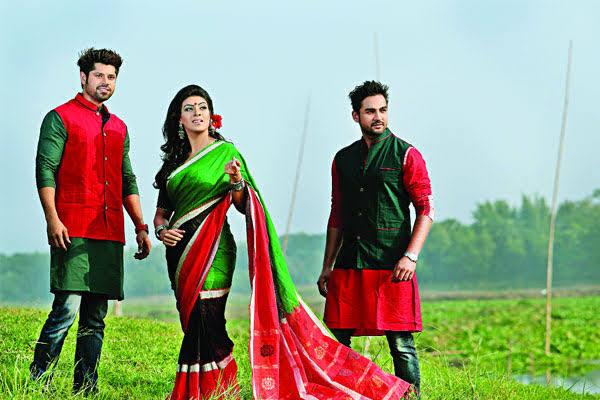 mf¨Zvi weKvk NUvq
gvby‡li j¾¡v wbeviY K‡i
Z¡K my›`i iv‡L
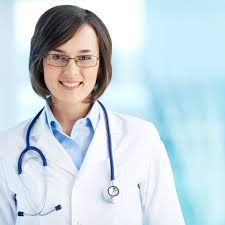 iæwPi weKvk NUvq
c` gh©v`vi cÖwZ m¤§vb cÖ`k©b K‡i
`jMZ KvR
‡cvkv‡Ki µgweKvk m¤ú‡K© †Zvgiv hv †R‡bQ e¨vL¨v Ki
g~j¨vqb
‡cvkvK Kx ?
 KZ mv‡j cÖ_g †mjvB †gwkb Avwe®‹vi nq ?
we‡k¦i cÖ_g Mv‡g©›Um d¨v±wi †K_vq ¯’vwcZ nq?
evwoi KvR
‡cvkv‡Ki cÖ‡qvRbxqZv eY©bv Ki|
ab¨ev`
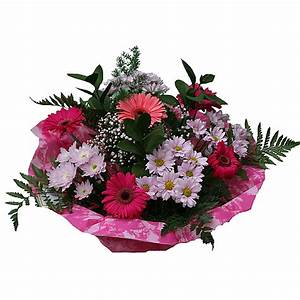